NG911 Update
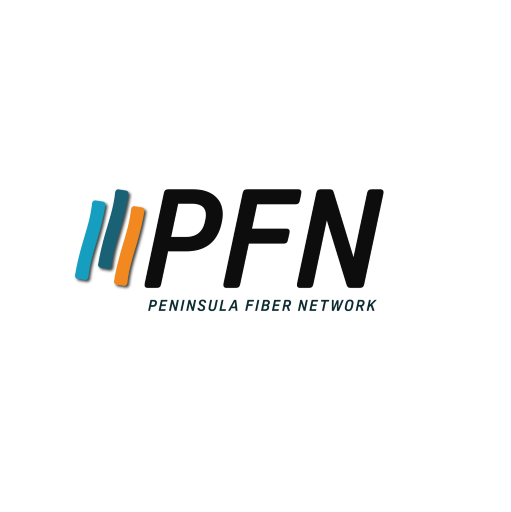 Tim McKee
 NG-911 Program Director
tmckee@pfnllc.net
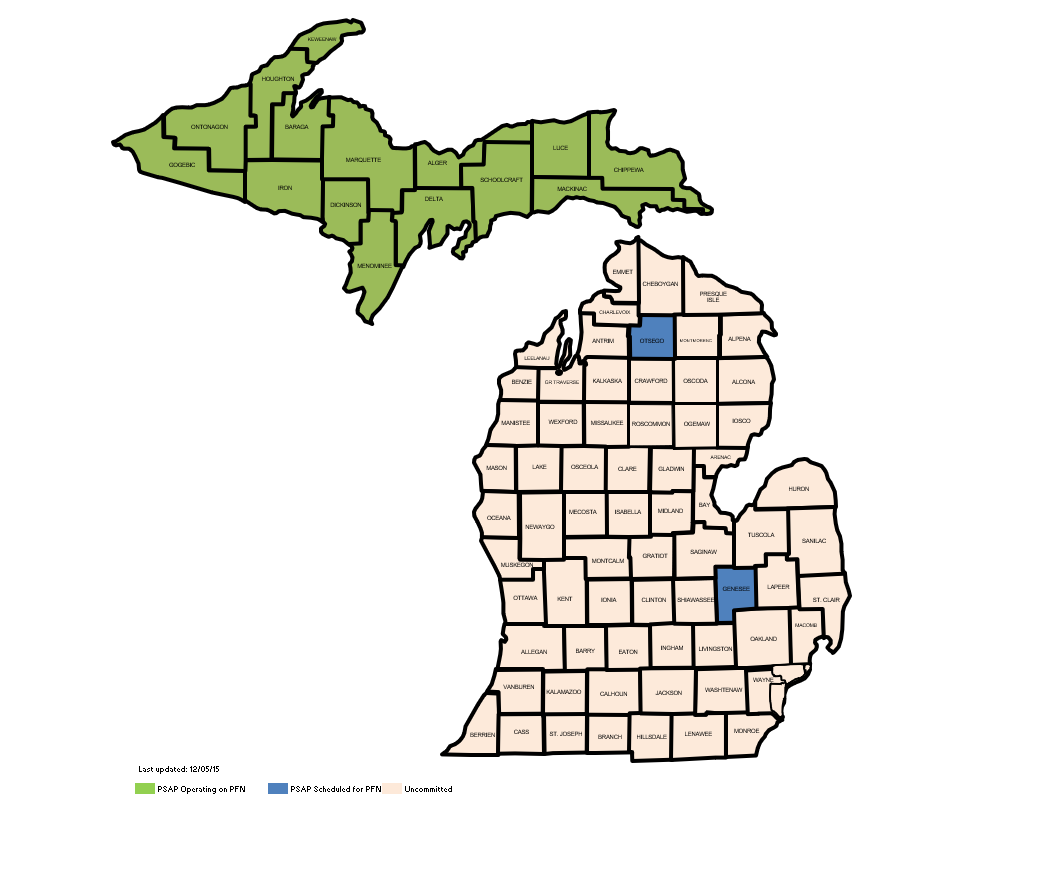 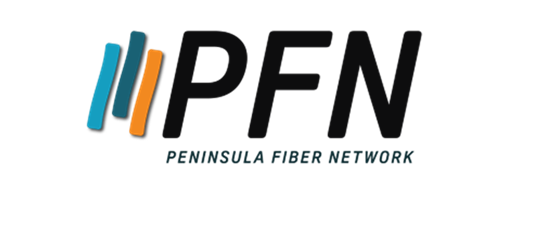 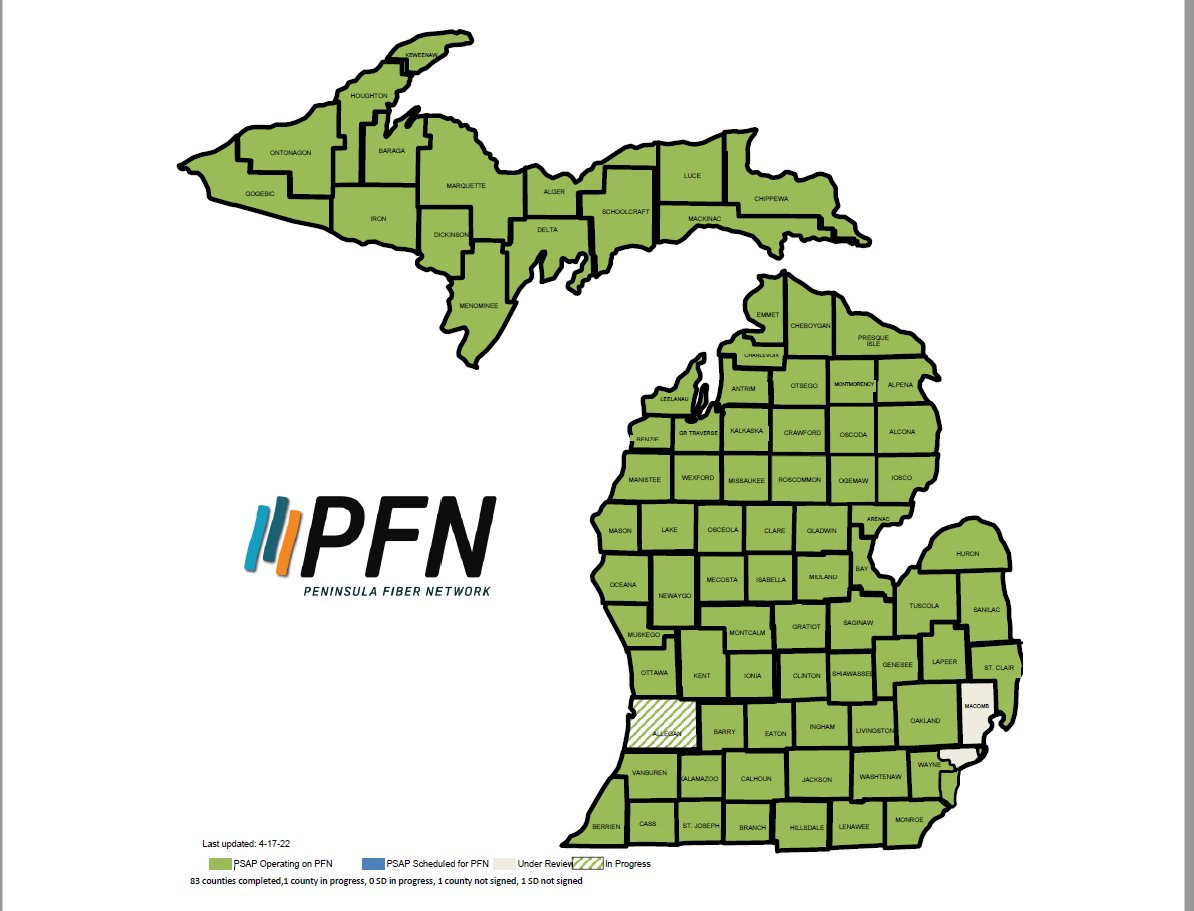 Broadband Partnerships
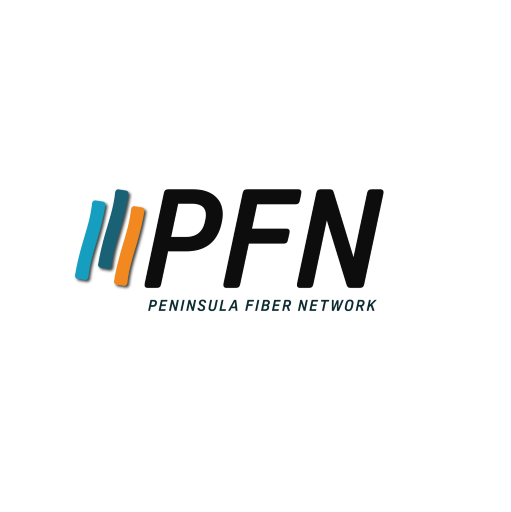 Jennifer Greenburg
Government Relations
jgreenburg@pfnllc.net
Funding Opportunities
MIHI State Grants
At least $150 million for last mile grants
35% reserved for middle mile grant program ($87 million) 
Government buildings/sharing resources
Educational opportunities
Increase access for manufacturing
Economic development tool 
Fall/Winter 2022 expected

NTIA Federal Grants
Enabling Middle Mile Infrastructure Grant Program - $1 Billion
Broadband Equity and Deployment Program (BEAD)
Notice of Funding May 16th
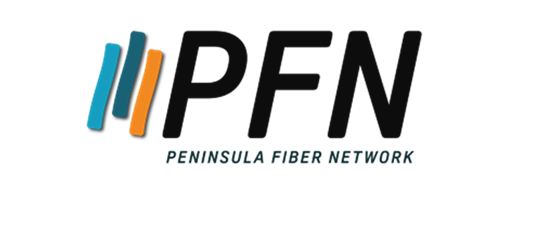 Commonalities
Unserved/ Underserved

Anchor Institutions

Partnerships
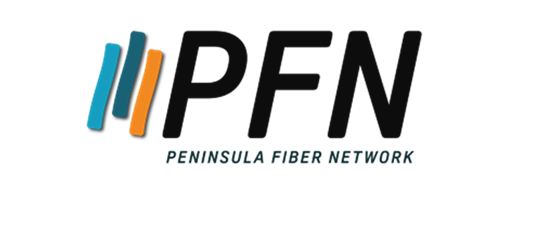 Partnerships are not….
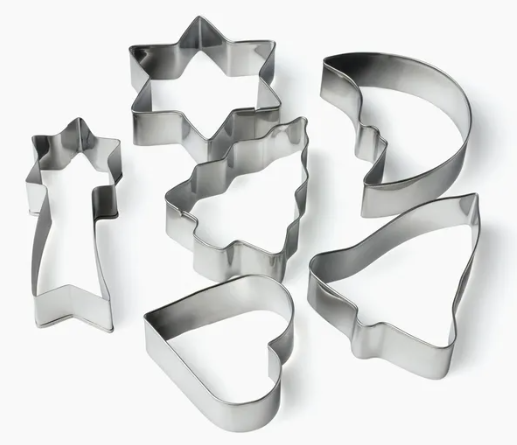 Own network

Operate Network

Provide Matching Dollars
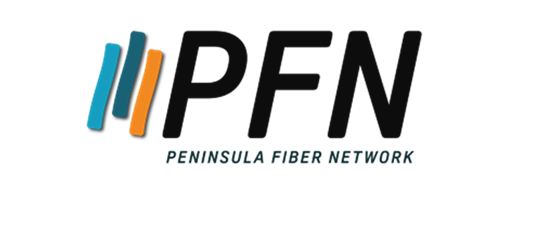 Partnerships can also …
Identify Needs – Anchor Institutions

Generate Community Support

Rights-of-Way Placement

Streamline Permit Process

Letters of Support

Public Agreement to Use Network
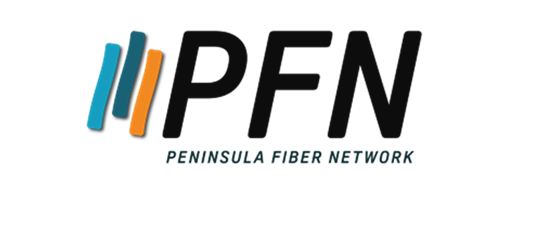 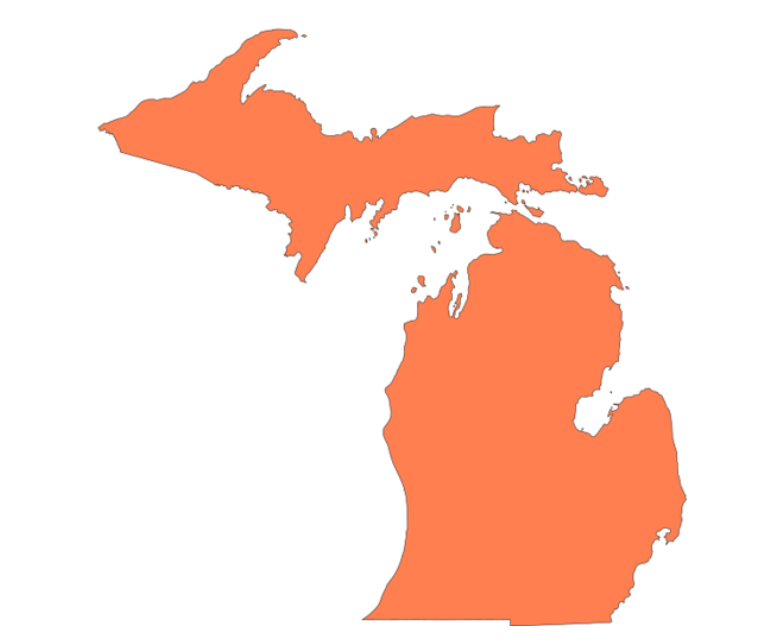 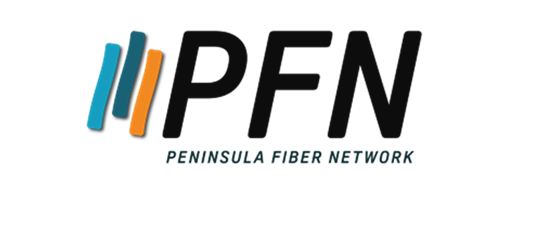 Questions?
Jennifer Greenburg
Vice President of Government Affairs
jgreenburg@pfnllc.net
517-449-2385
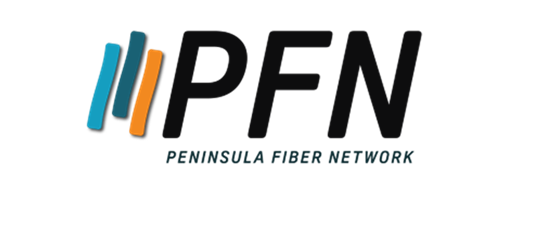